Lesson 81
ir, ur /er/
[Speaker Notes: ufliteracy.org]
Lesson 81
ir, ur /er/
[Speaker Notes: See UFLI Foundations lesson plan Step 1 for phonemic awareness activity.]
[Speaker Notes: See UFLI Foundations lesson plan Step 2 for student phoneme responses.]
er
or
ore
a
ar
y
dge
g
tch
ch
c
i
o
e
u
nk
ng
[Speaker Notes: See UFLI Foundations lesson plan Step 3 for auditory drill activity.]
[Speaker Notes: No slides needed for auditory drill.]
[Speaker Notes: See UFLI Foundations lesson plan Step 4 for blending drill word chain and grid. 
Visit ufliteracy.org to access the Blending Board app.]
[Speaker Notes: See UFLI Foundations lesson plan Step 5 for recommended teacher language and activities to introduce the new concept.]
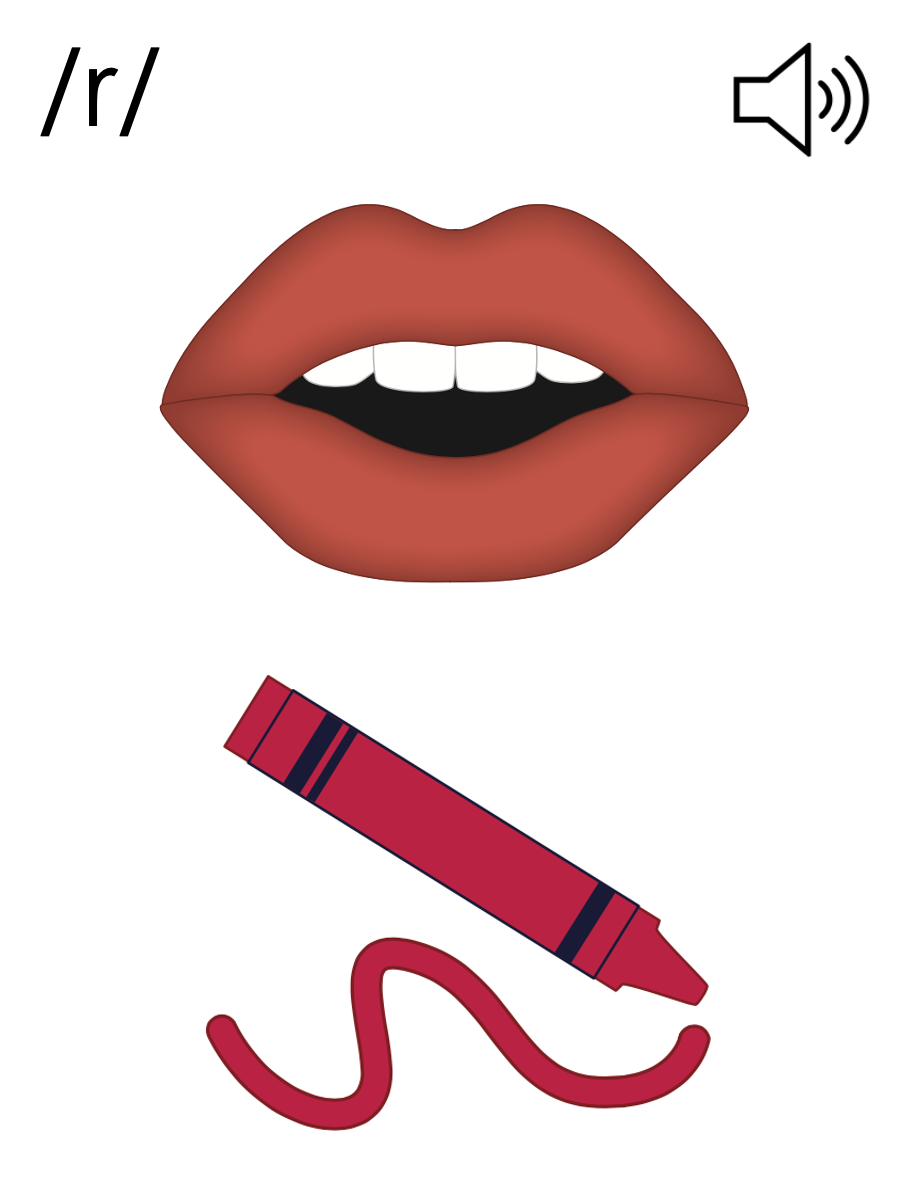 er
ir
ur
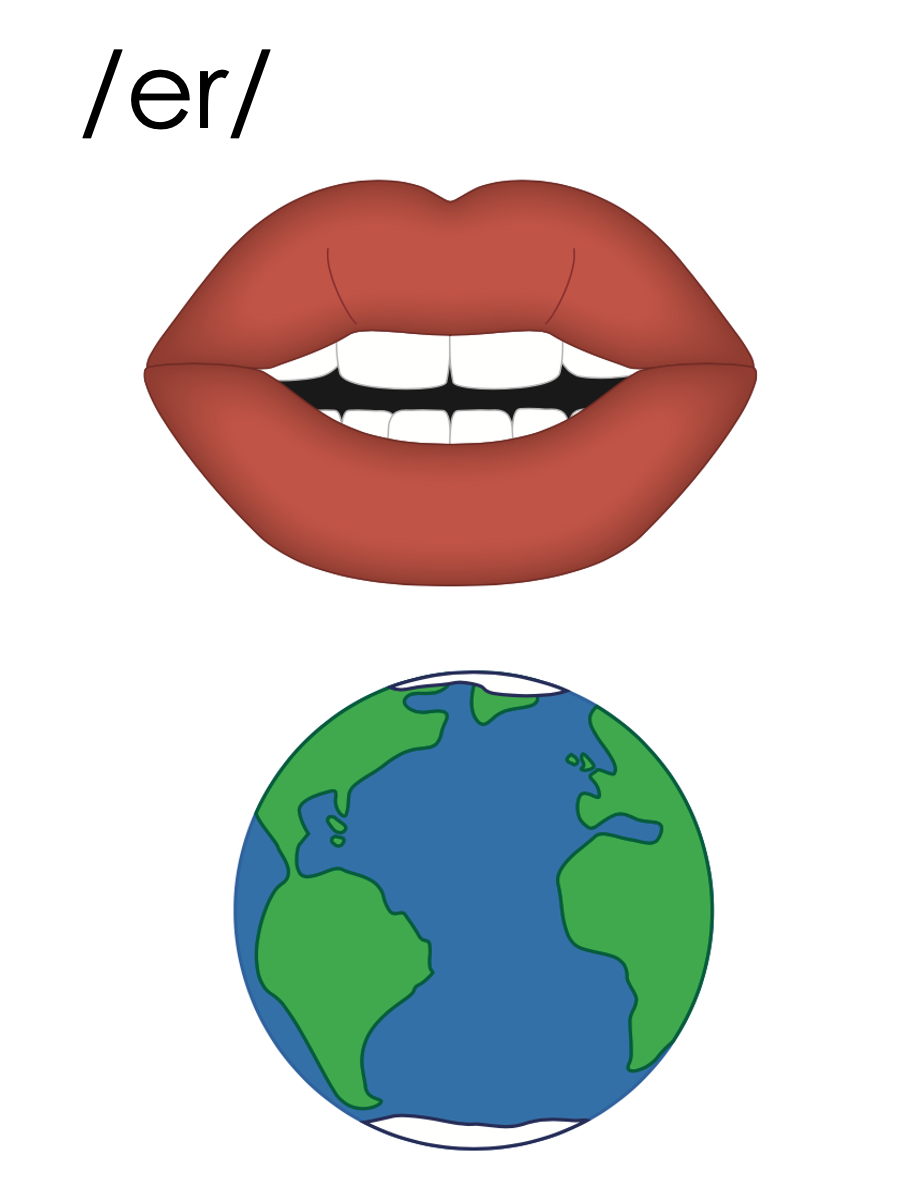 ir
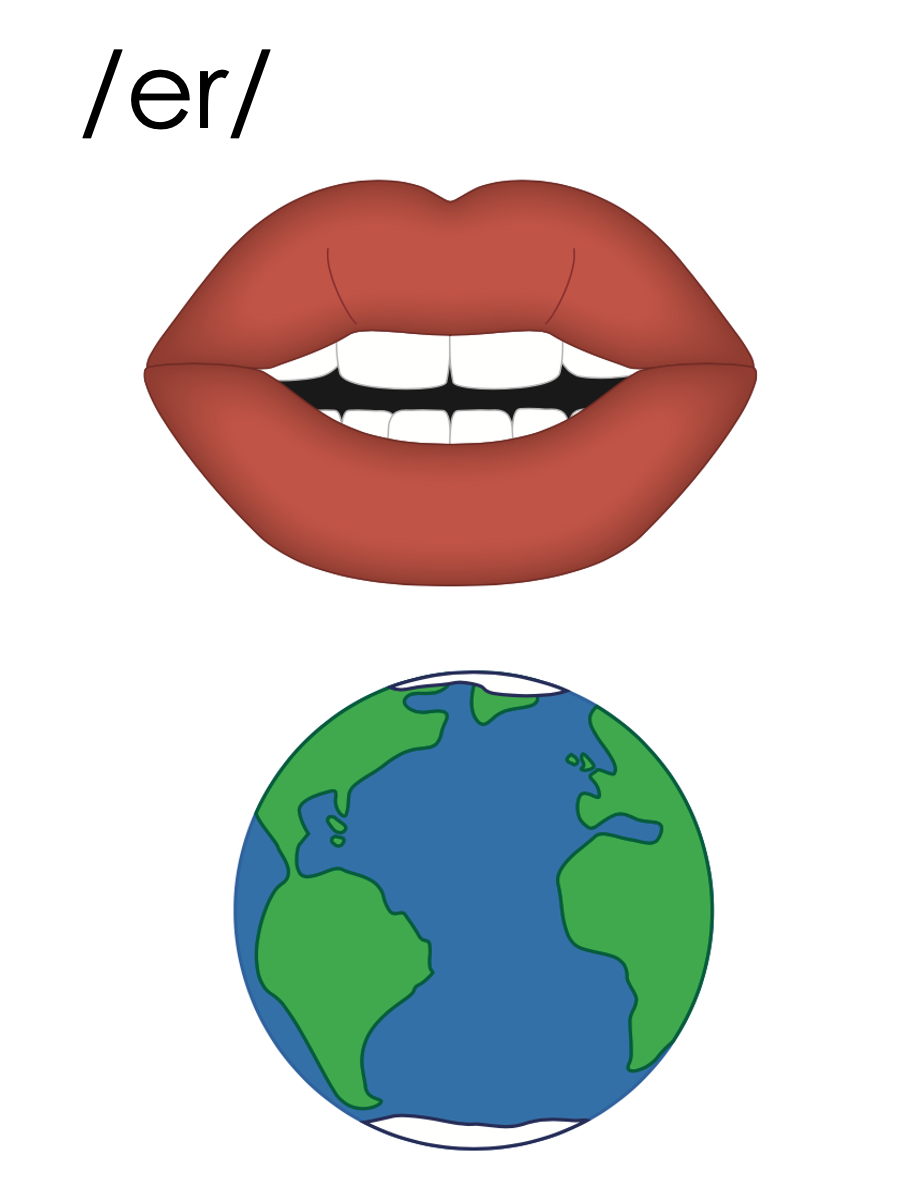 girl
bird
ir
sir
stir
ir
ur
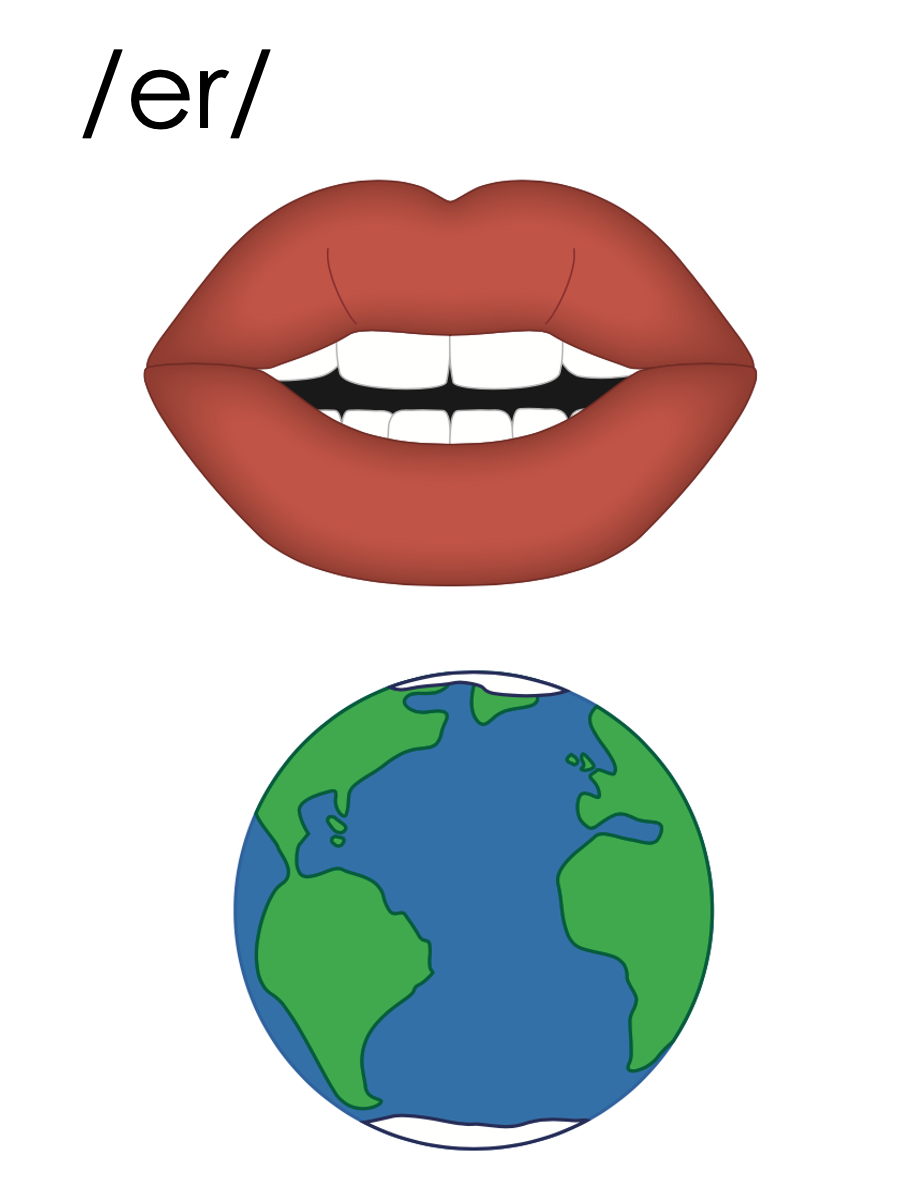 turn
hurt
ur
urn
urge
ur
fur
blur
ur
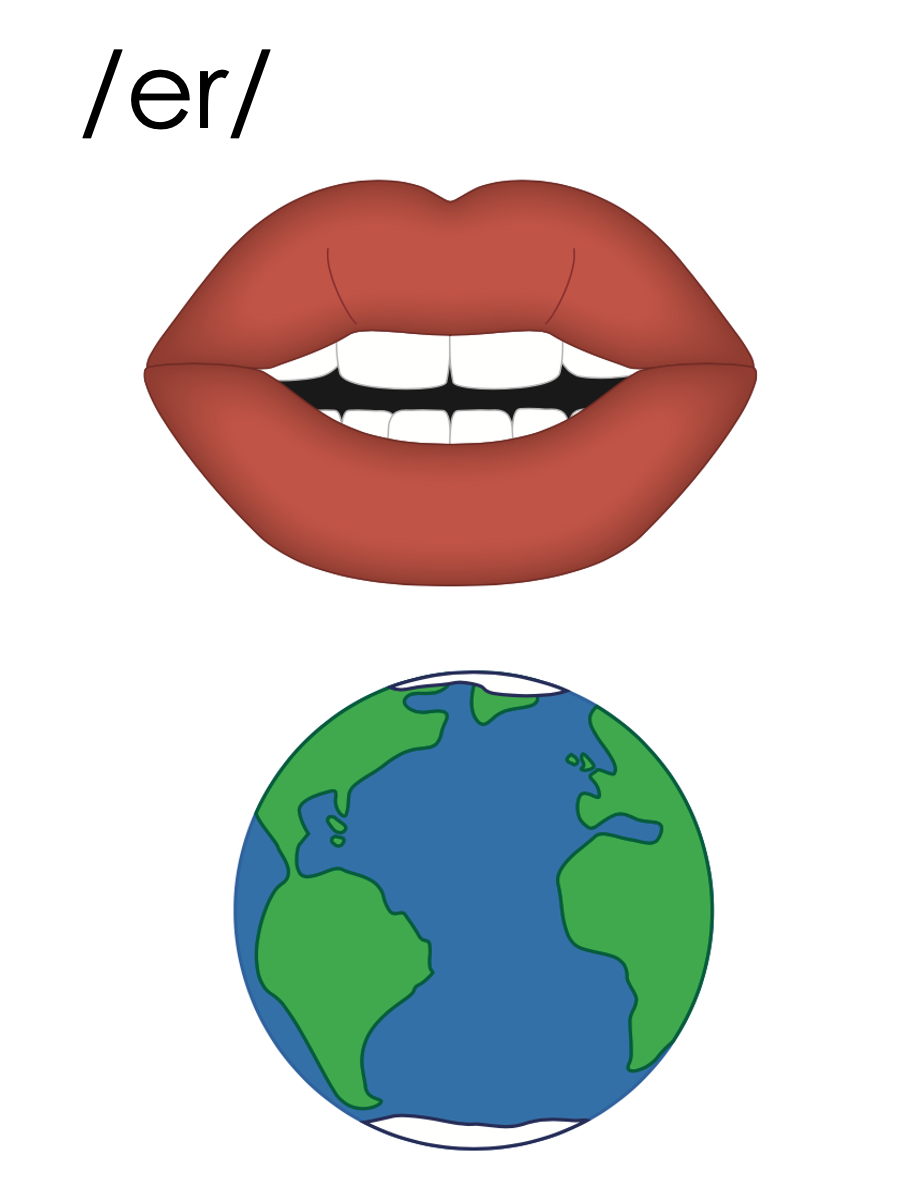 er
ir
ur
[Speaker Notes: Handwriting paper for letter formation practice. Use as needed. 
See UFLI Foundations manual for more information about letter formation.]
turn
dirty
girl
bird
third
hurt
burn
nurse
churn
thirty
turtle
[Speaker Notes: See UFLI Foundations lesson plan Step 5 for words to spell.
Handwriting paper to model spelling.]
[Speaker Notes: See UFLI Foundations lesson plan Step 5 for words to spell.
Handwriting paper for guided spelling practice.]
Insert brief reinforcement activity and/or transition to next part of reading block.
Lesson 81
ir, ur /er/
New Concept Review
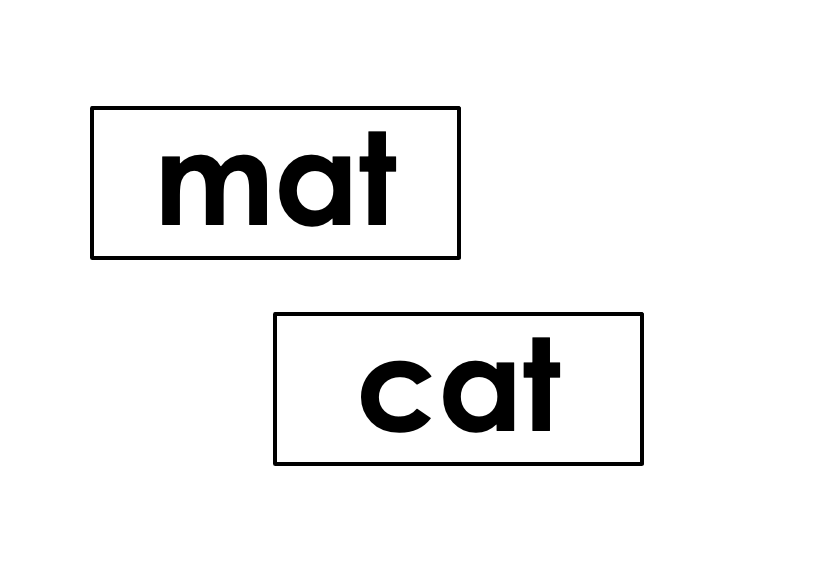 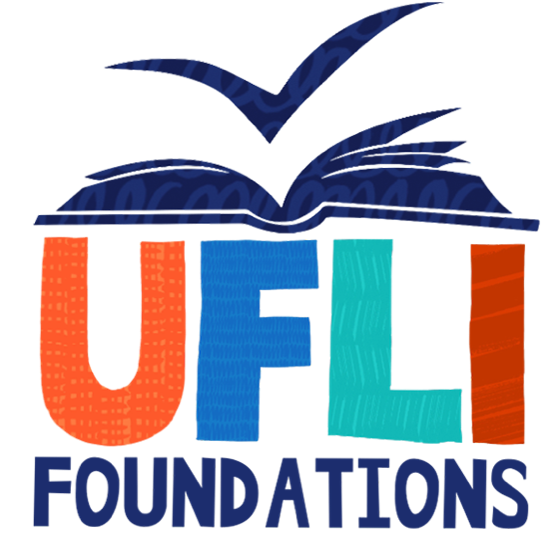 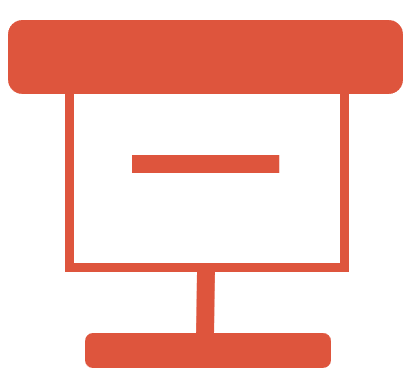 [Speaker Notes: See UFLI Foundations lesson plan Step 5 for recommended teacher language and activities to review the new concept.]
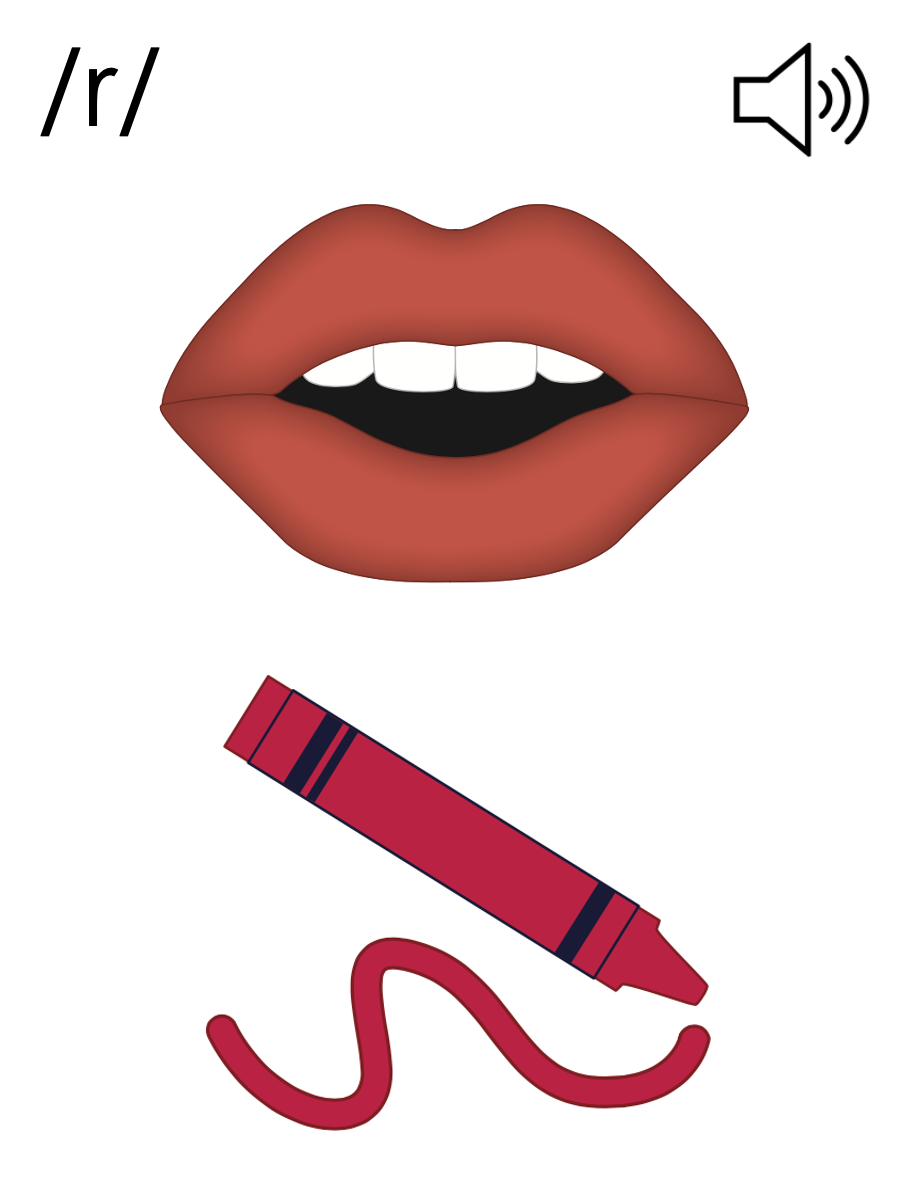 er
ir
ur
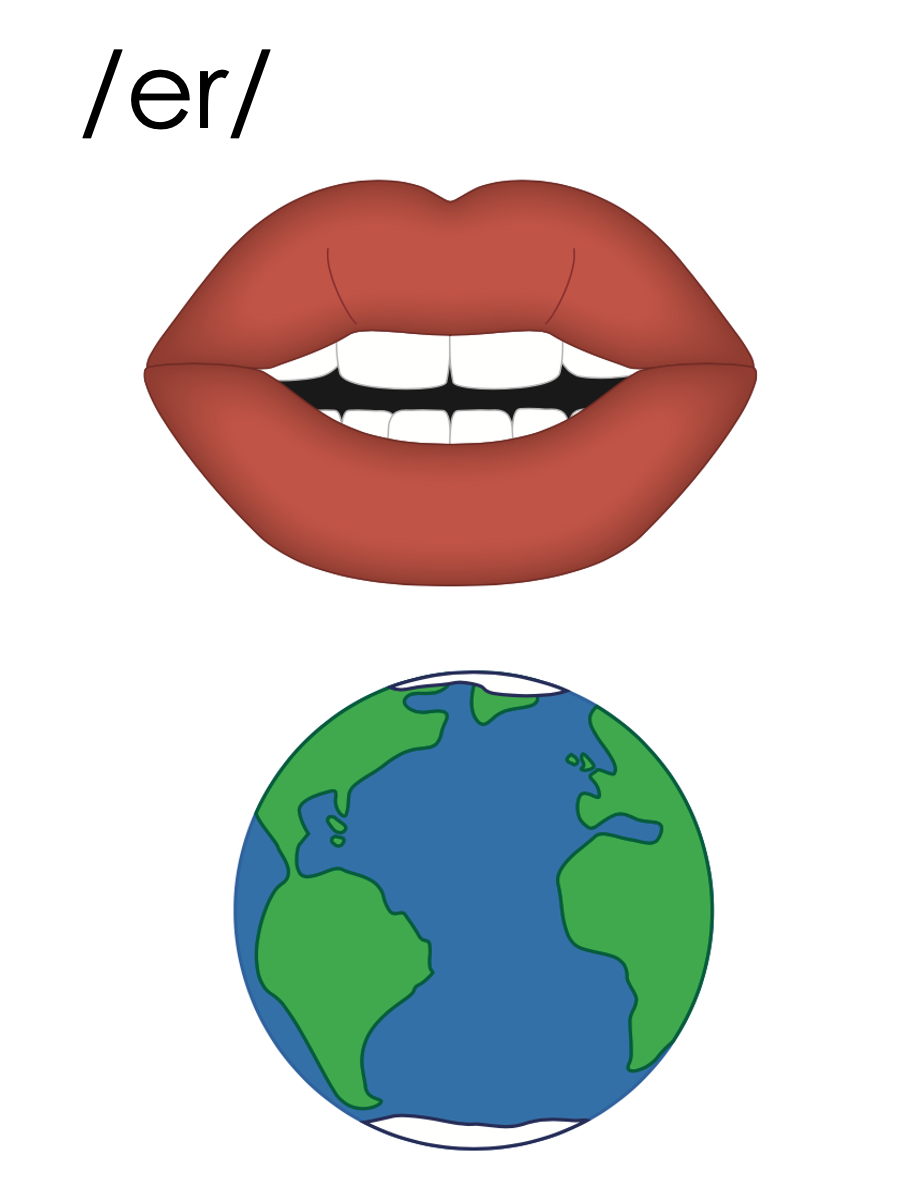 ir
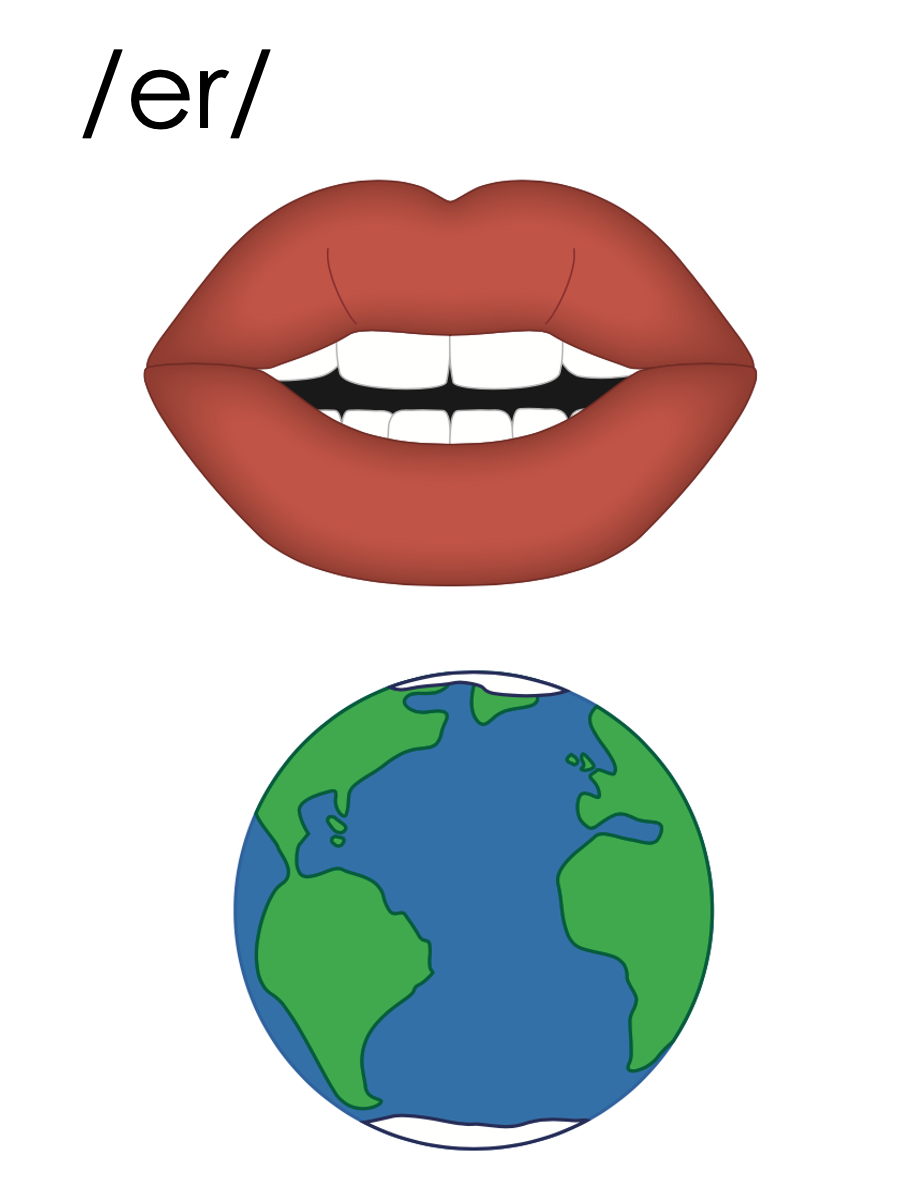 girl
bird
ir
sir
stir
ir
ur
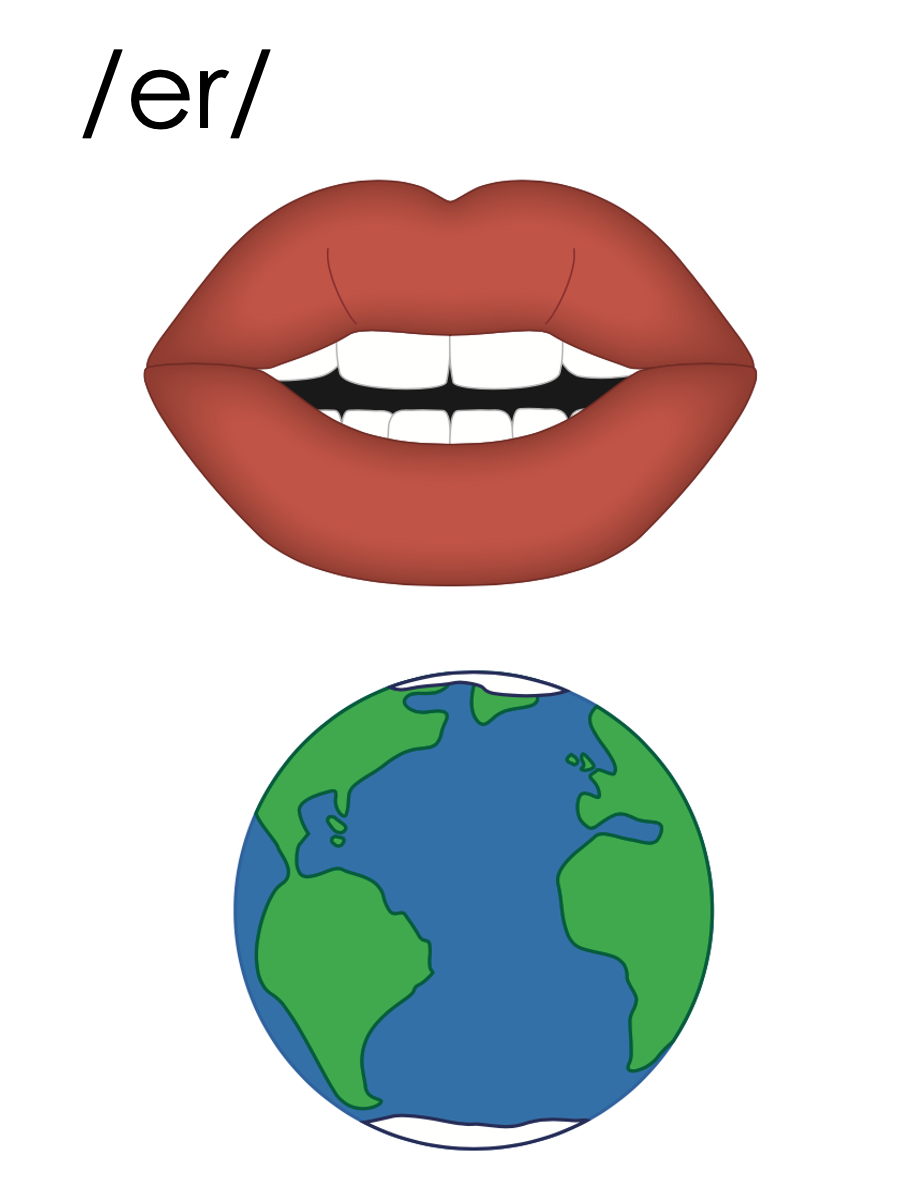 turn
hurt
ur
urn
urge
ur
fur
blur
ur
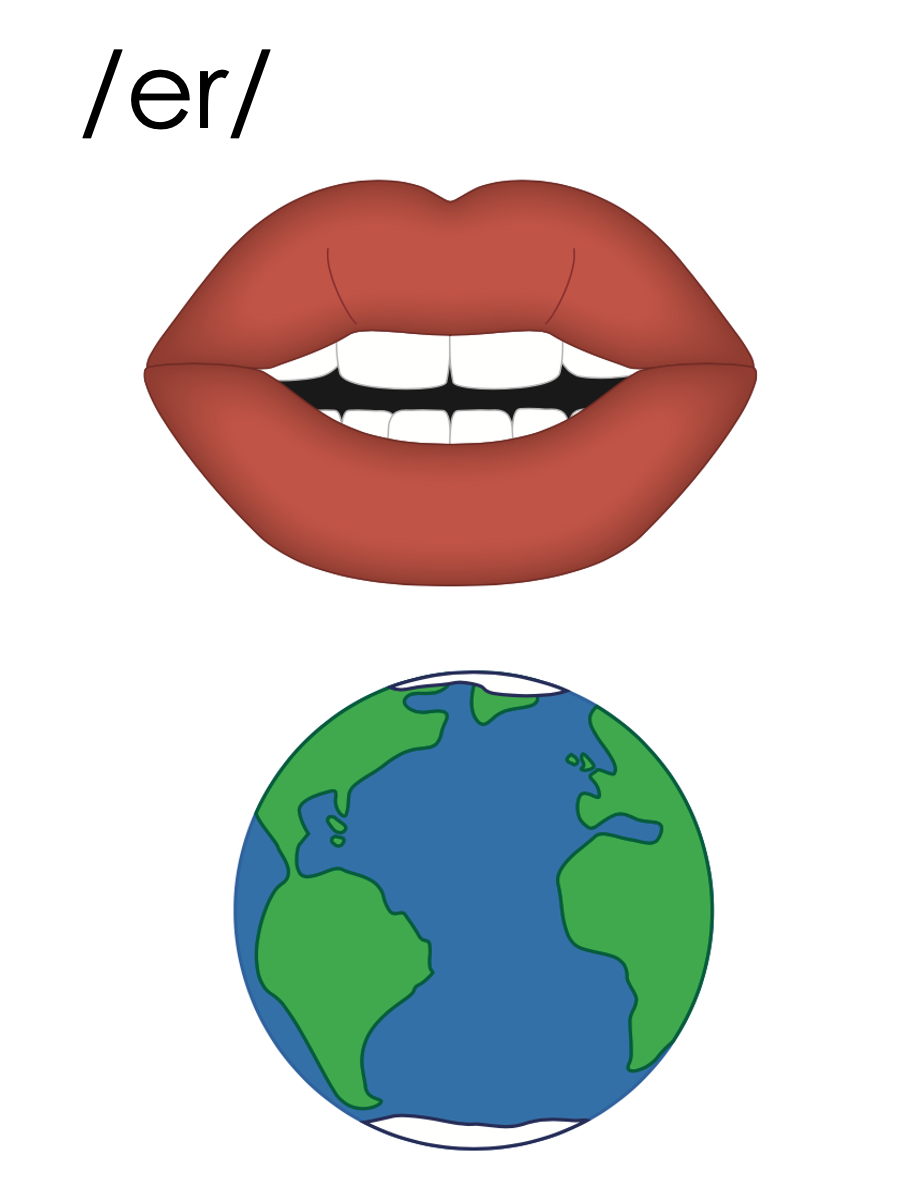 er
ir
ur
girl
first
hurt
turn
[Speaker Notes: See UFLI Foundations lesson plan Step 6 for word work activity. 
Visit ufliteracy.org to access the Word Work Mat apps.]
[Speaker Notes: See UFLI Foundations lesson plan Step 7 for irregular word activities.
The white rectangle under each word may be used in editing mode. Cover the heart and square icons then reveal them one at a time during instruction.]
[Speaker Notes: See UFLI Foundations manual for more information about reviewing irregular words.]
half
[Speaker Notes: Lesson 77AUS+

AL represents the /ar/ sound.

The white rectangle under the word may be used in editing mode. Cover the heart and square icons then reveal them one at a time during instruction.]
nothing
[Speaker Notes: Lesson 78+

O represents the /ŭ/ sound.

The white rectangle under the word may be used in editing mode. Cover the heart and square icons then reveal them one at a time during instruction.]
other
[Speaker Notes: Lesson 80+

O represents the /ŭ/ sound.

The white rectangle under the word may be used in editing mode. Cover the heart and square icons then reveal them one at a time during instruction.]
another
[Speaker Notes: Lesson 80+

A represents the /ə/ sound or the /ŭ/ sound, depending on stress.
O represents the /ŭ/ sound.

The white rectangle under the word may be used in editing mode. Cover the heart and square icons then reveal them one at a time during instruction.]
water
[Speaker Notes: Lesson 80 AUS+

A represents the /or/ sound.

The white rectangle under the word may be used in editing mode. Cover the heart and square icons then reveal them one at a time during instruction.]
[Speaker Notes: Handwriting paper for irregular word spelling practice. Use as needed. 
See UFLI Foundations manual for more information about reviewing irregular words.]
Teach
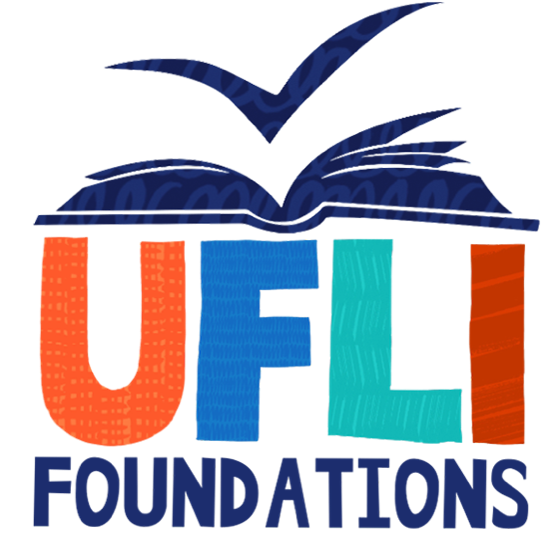 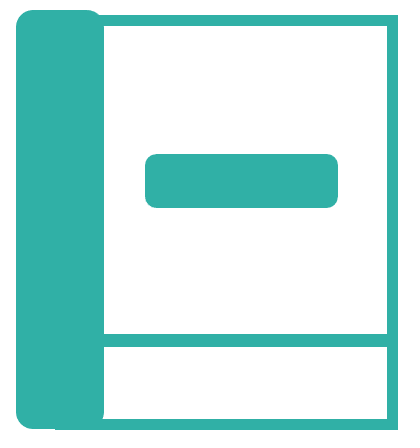 [Speaker Notes: The orange star indicates these are new irregular words that need to be introduced. 
See UFLI Foundations manual for more information about teaching irregular words.]
mother
[Speaker Notes: Lesson 81+

O represents the /ŭ/ sound.

The white rectangle under the word may be used in editing mode. Cover the heart and square icons then reveal them one at a time during instruction.]
brother
[Speaker Notes: Lesson 81+

O represents the /ŭ/ sound.

The white rectangle under the word may be used in editing mode. Cover the heart and square icons then reveal them one at a time during instruction.]
[Speaker Notes: Handwriting paper for irregular word spelling practice. Use as needed. 
See UFLI Foundations manual for more information about teaching irregular words.]
[Speaker Notes: See UFLI Foundations lesson plan Step 8 for connected text activities.]
There is some dirt on her shirt.
Her brother is done with first grade!
My mother has a black skirt and a pink purse.
[Speaker Notes: See UFLI Foundations lesson plan Step 8 for sentences to write.]
[Speaker Notes: The UFLI Foundations decodable text is provided here. See UFLI Foundations decodable text guide for additional text options.]
A Turtle can Surf!
Irma the turtle loved to surf. Her mother, Shirly, was the first girl surfer in their turtle village, and Irma wanted to be just like her. Every morning Irma would rush to the shoreline.
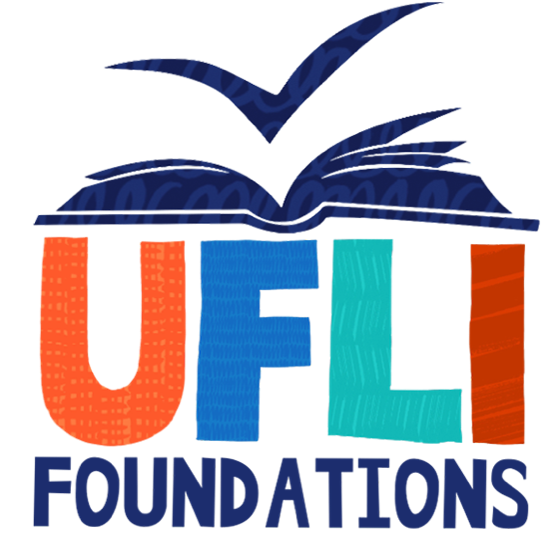 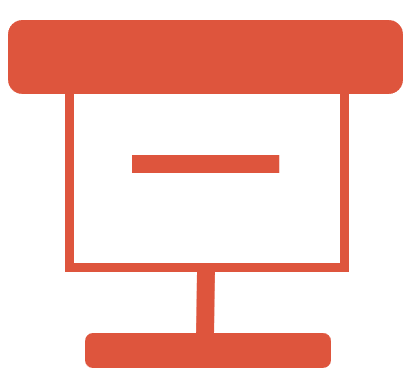 When she was surfing, Irma would do flips and turns. She would twirl like a windmill. All the other animals were
shocked that a girl turtle could surf so well! Irma would just yell, “A girl can do anything!” just like her mother told her.
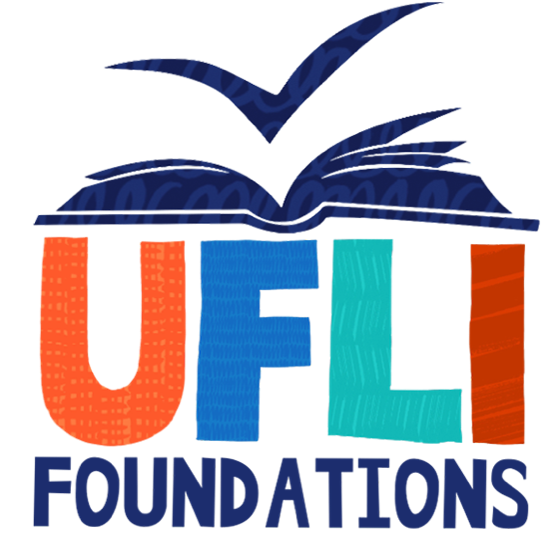 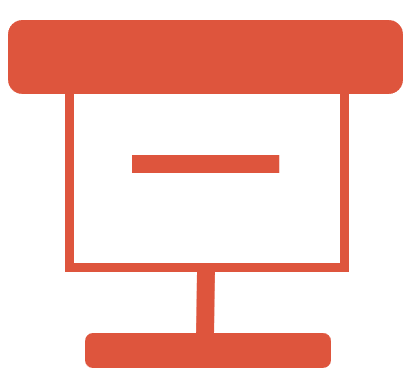 Irma would surf until sunset. When the sun was no longer in the sky, she would skip back home. Once she was home, she would curl up in her turtle bed and relax.
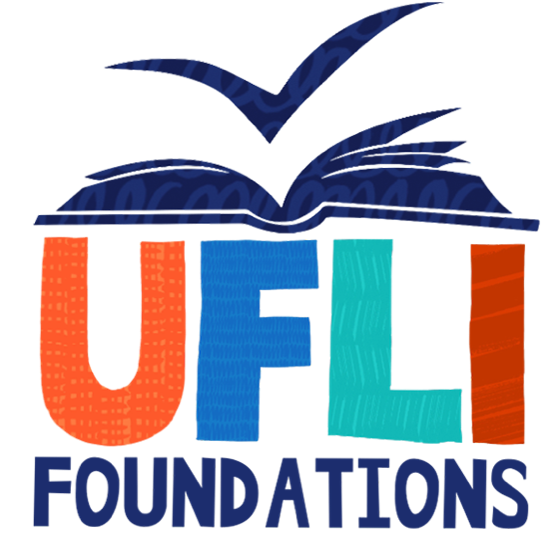 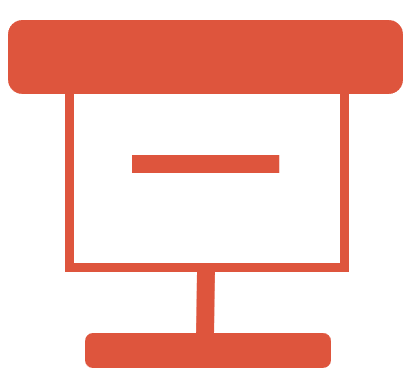 Insert brief reinforcement activity and/or transition to next part of reading block.